Информационные системы в решении экологических проблем
Авторы: Щелокова Виктория, Шунелько Матвей
Научный руководитель: Денисенко Светлана Валерьевна
Цели и задачи проекта
Цель проекта:
 Создать способ информирования населения о вреде материалов, из которых созданы товары, а именно состав, длительность их разложения, и, как выход из сложившейся ситуации, во что они перерабатываются.
Задачи проекта:
 Изучить виды пластика
Создать приложение, которое будет распознавать коды переработки (маркировки для переработки) на упаковках и выдавать полезную информацию о составе, времени их разложения и возможности их переработки.
Распространить приложение
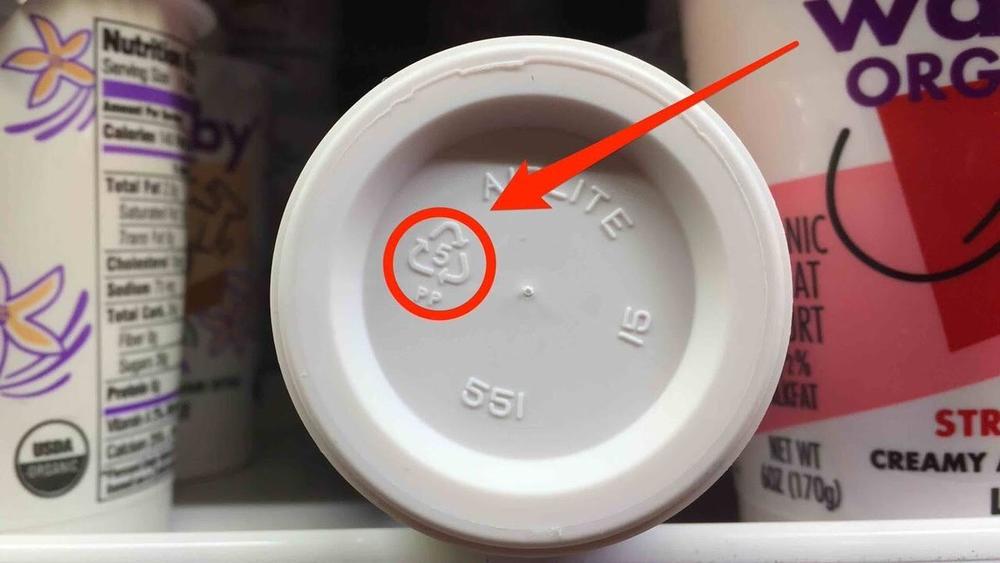 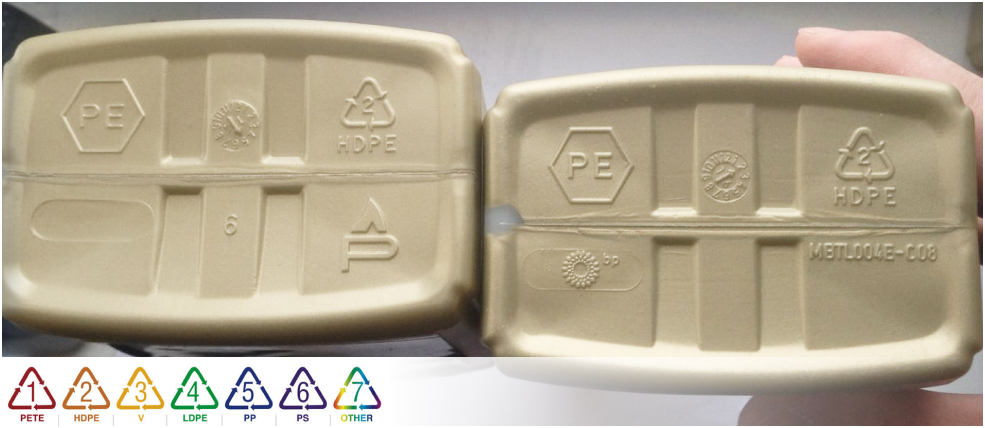 Назначение маркировки 
изделий из пластика
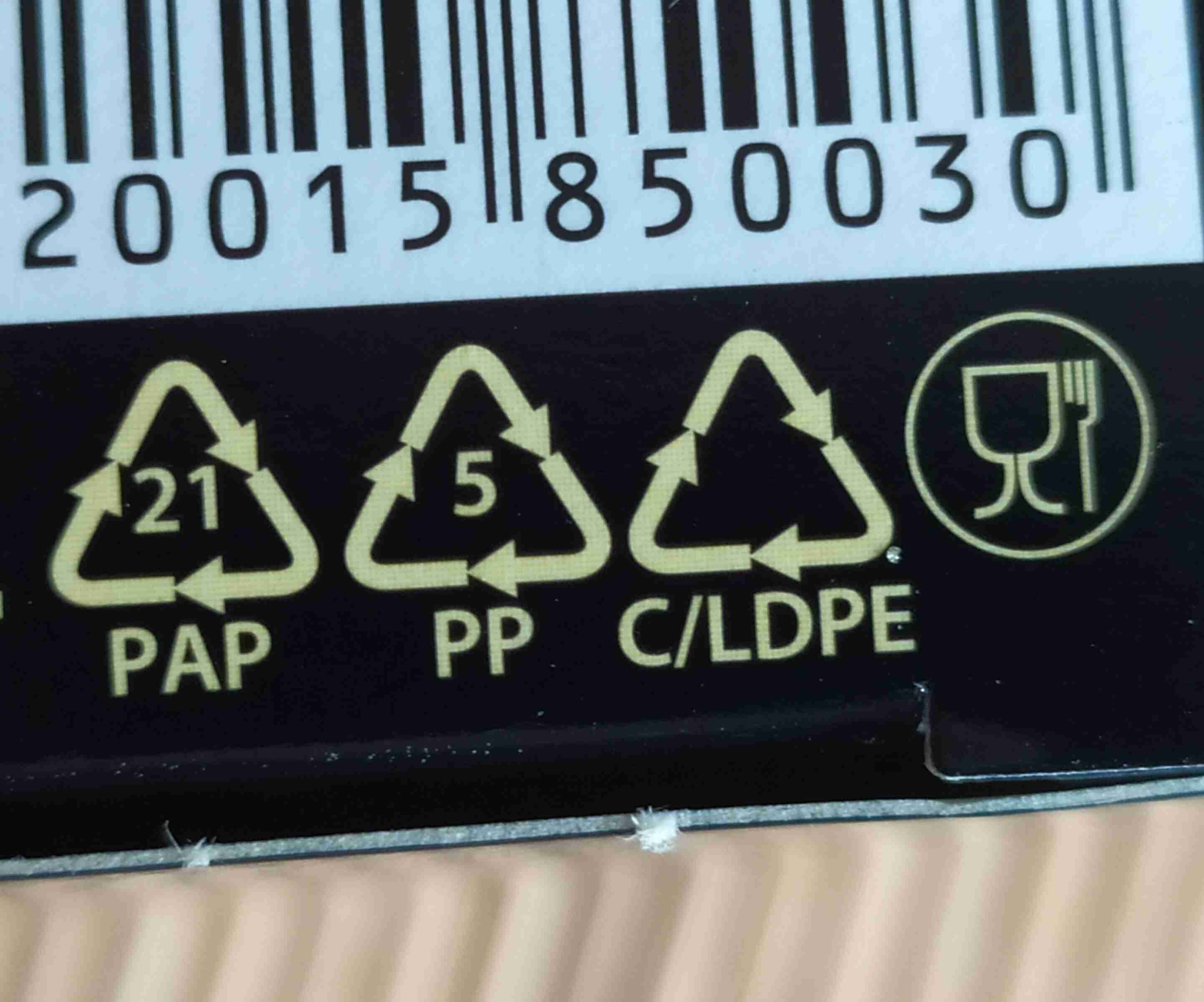 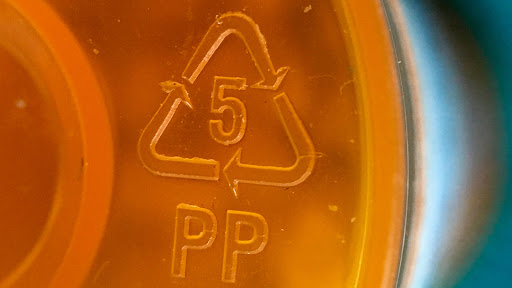 Используемые знаки маркировки
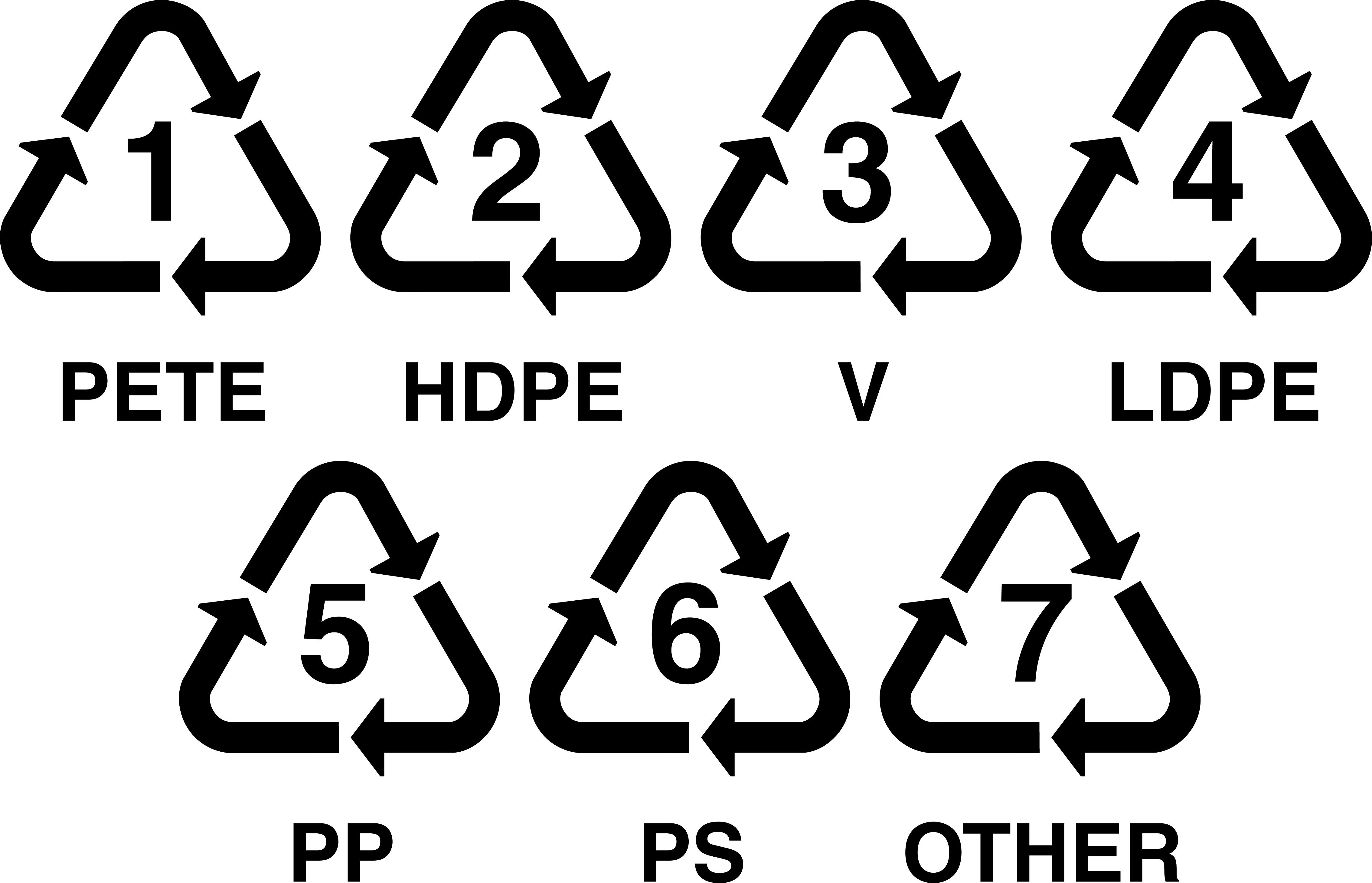 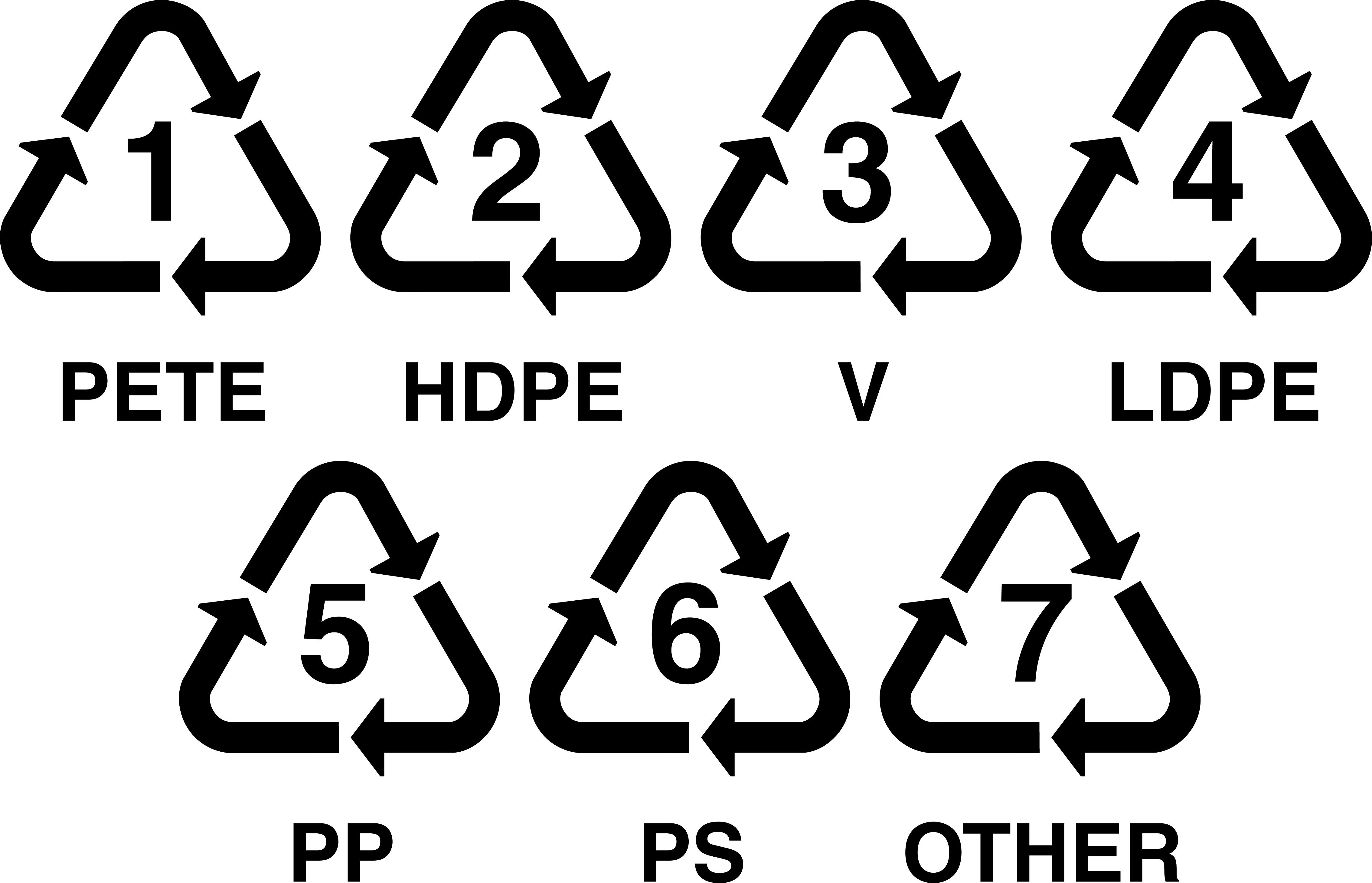 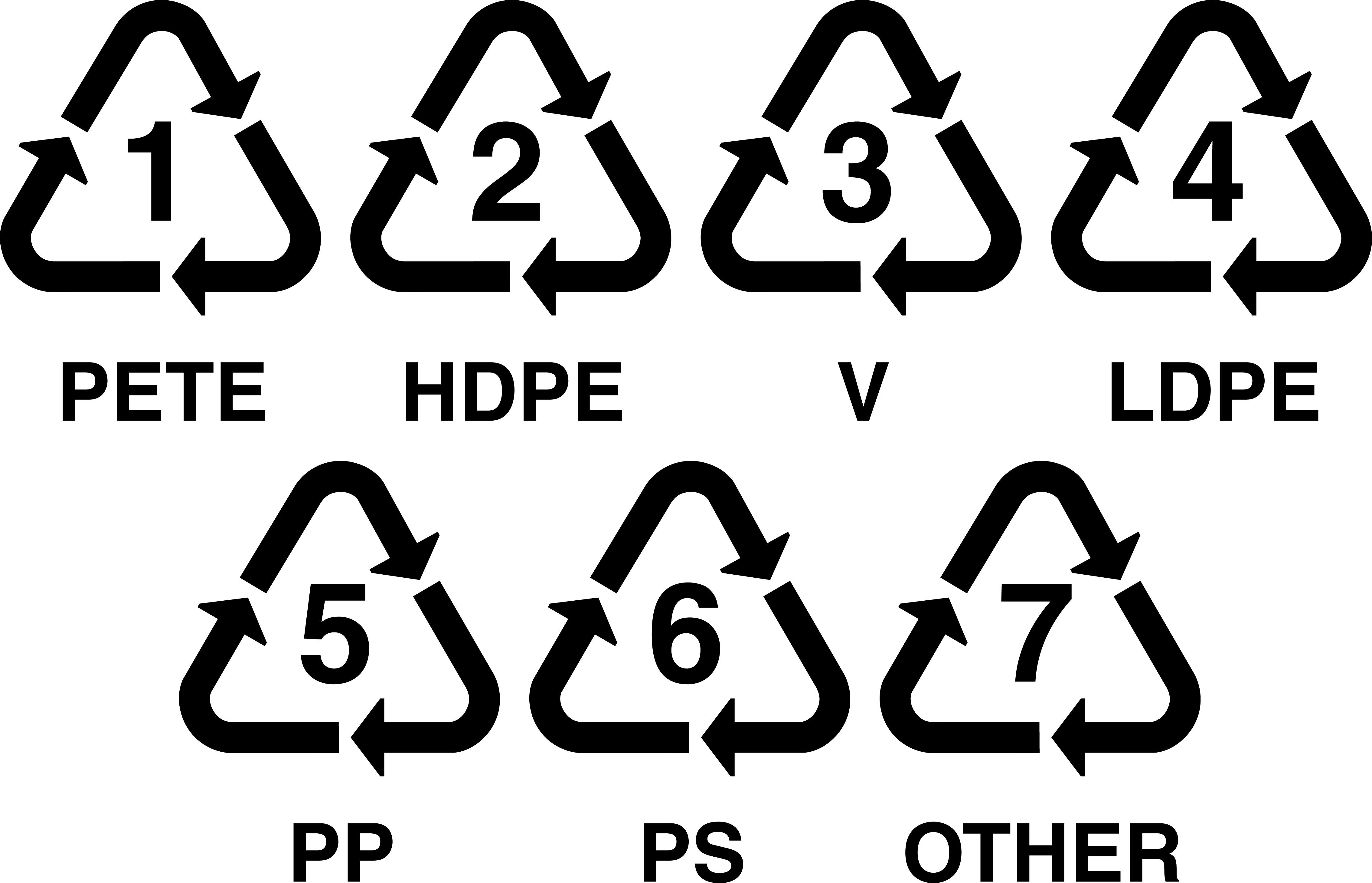 ПВХ
ПЭТ
ПНД
Полиэтиленте-рефталат
Полиэтилен низкого давления
Поливинил-хлорид
Используемые знаки маркировки
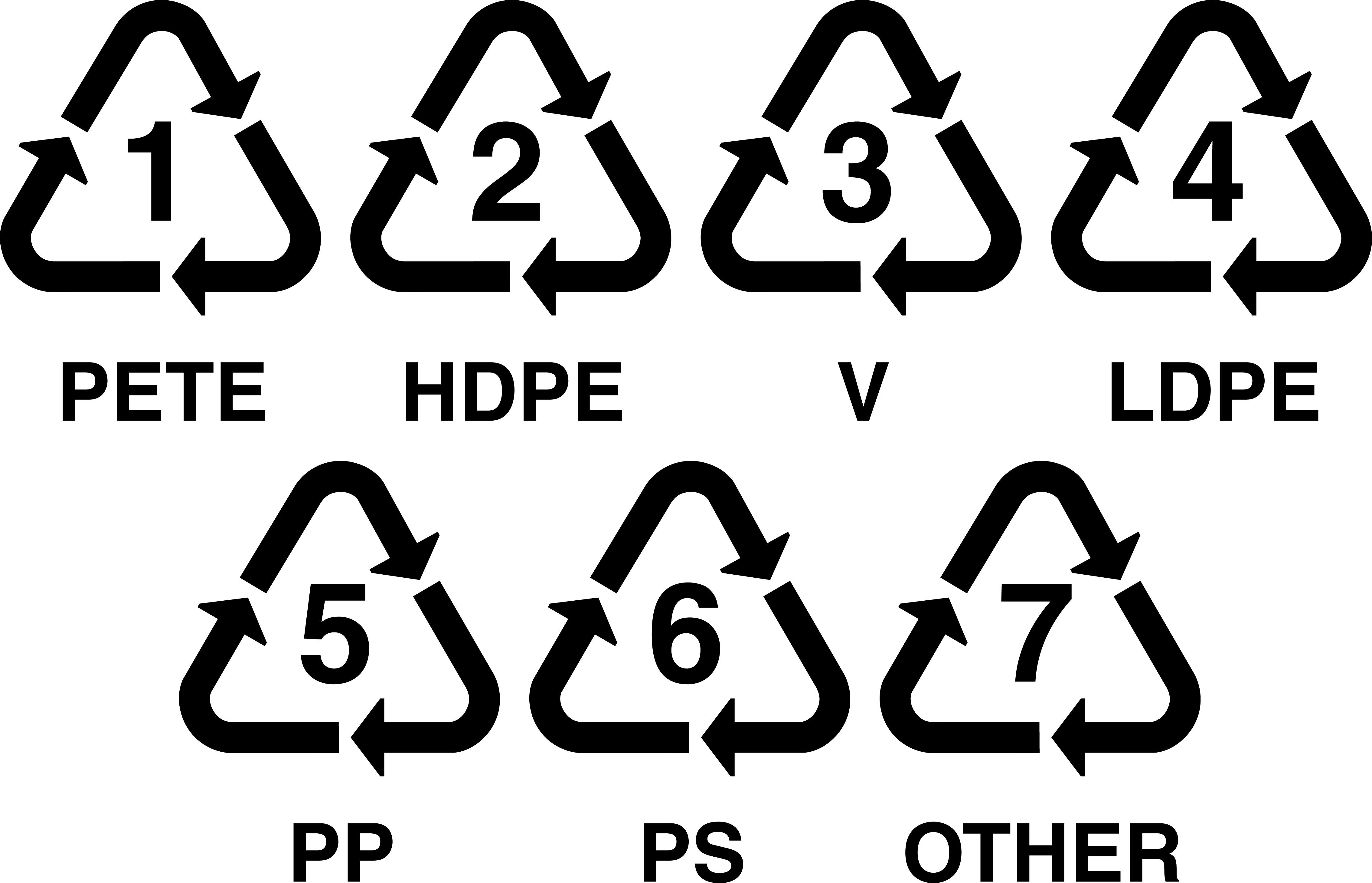 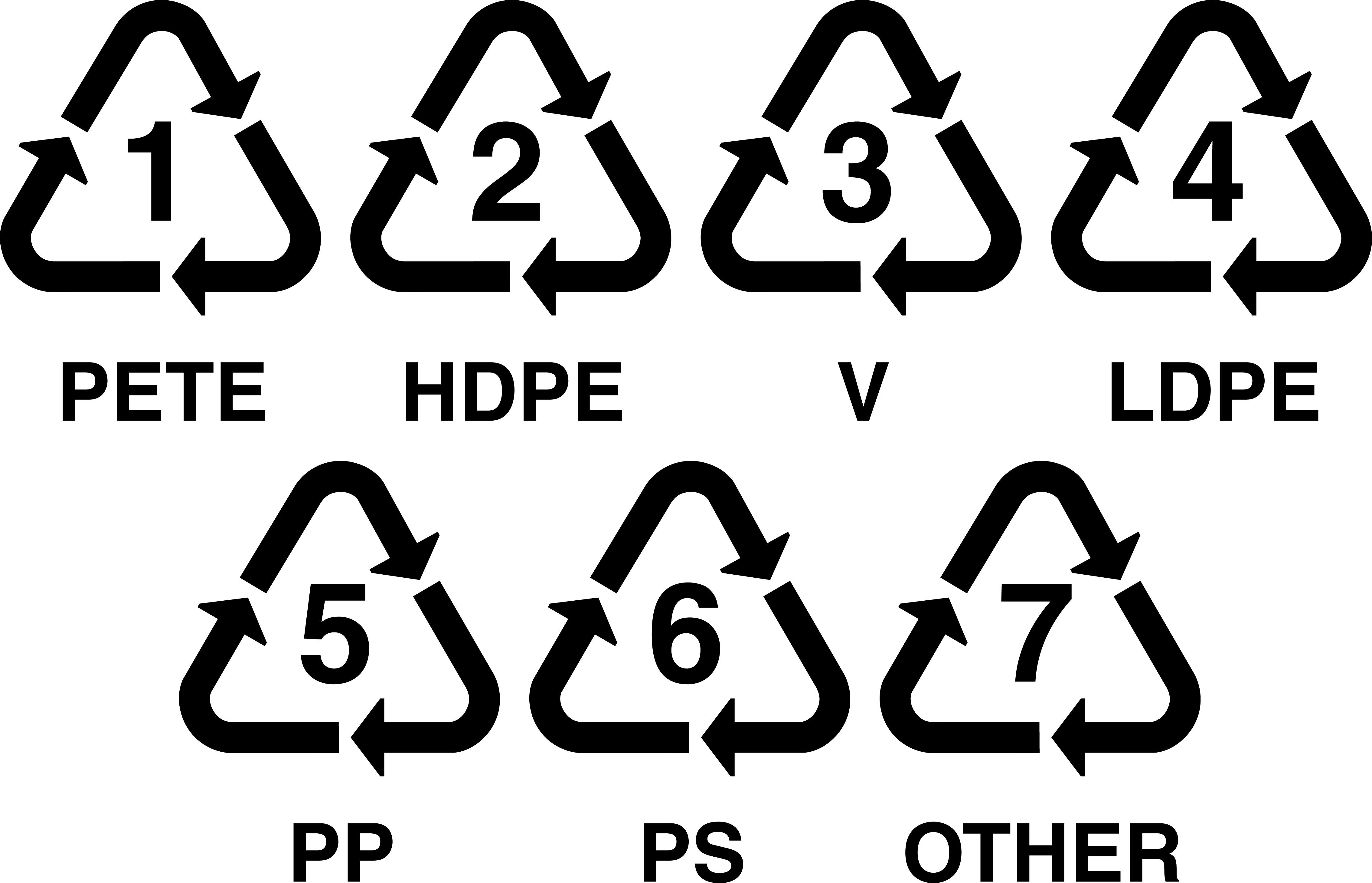 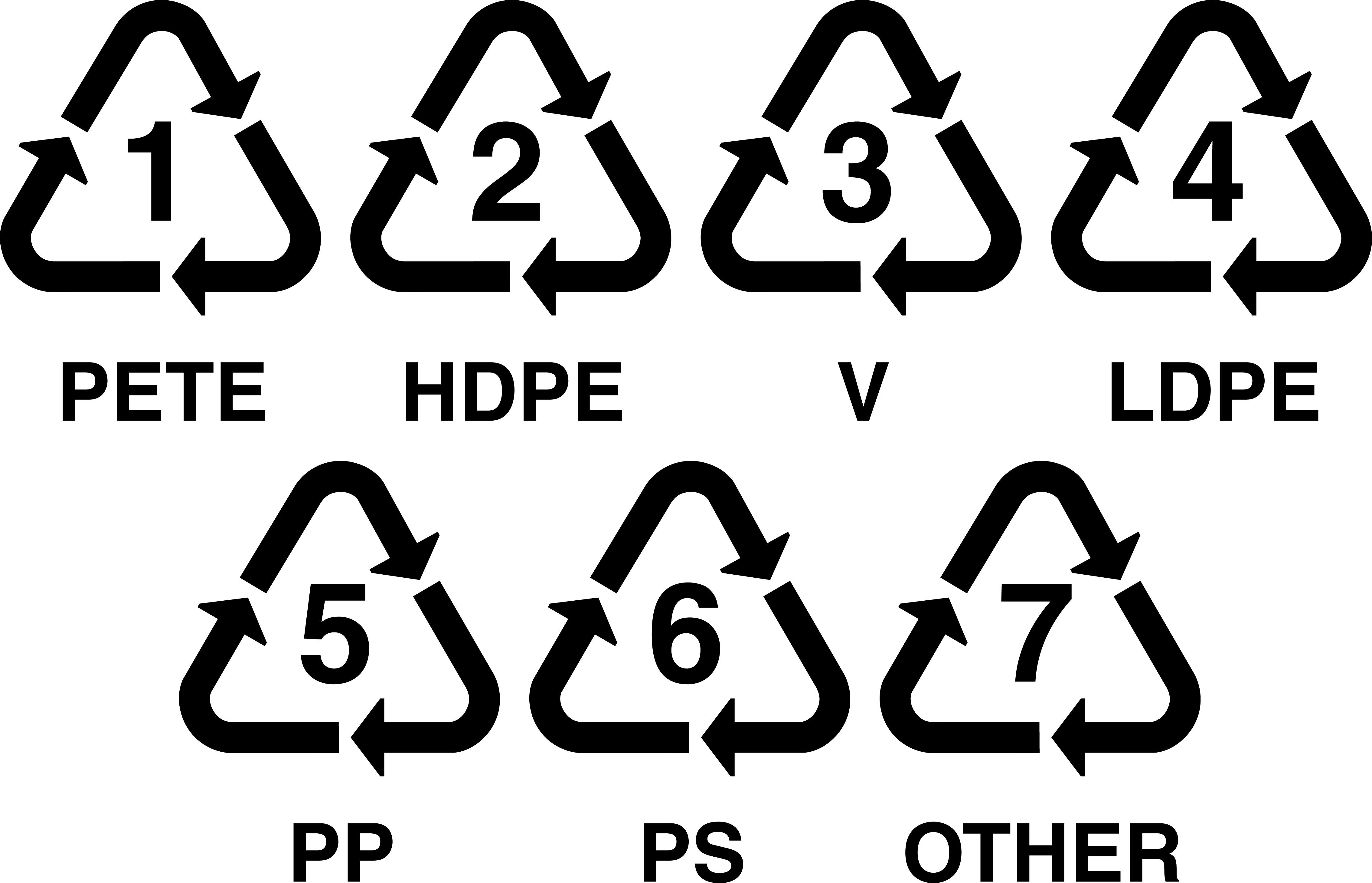 ПС
ПВД
ПП
Полиэтилен высокого давления
Полипропилен
Полистирол
Используемые знаки маркировки
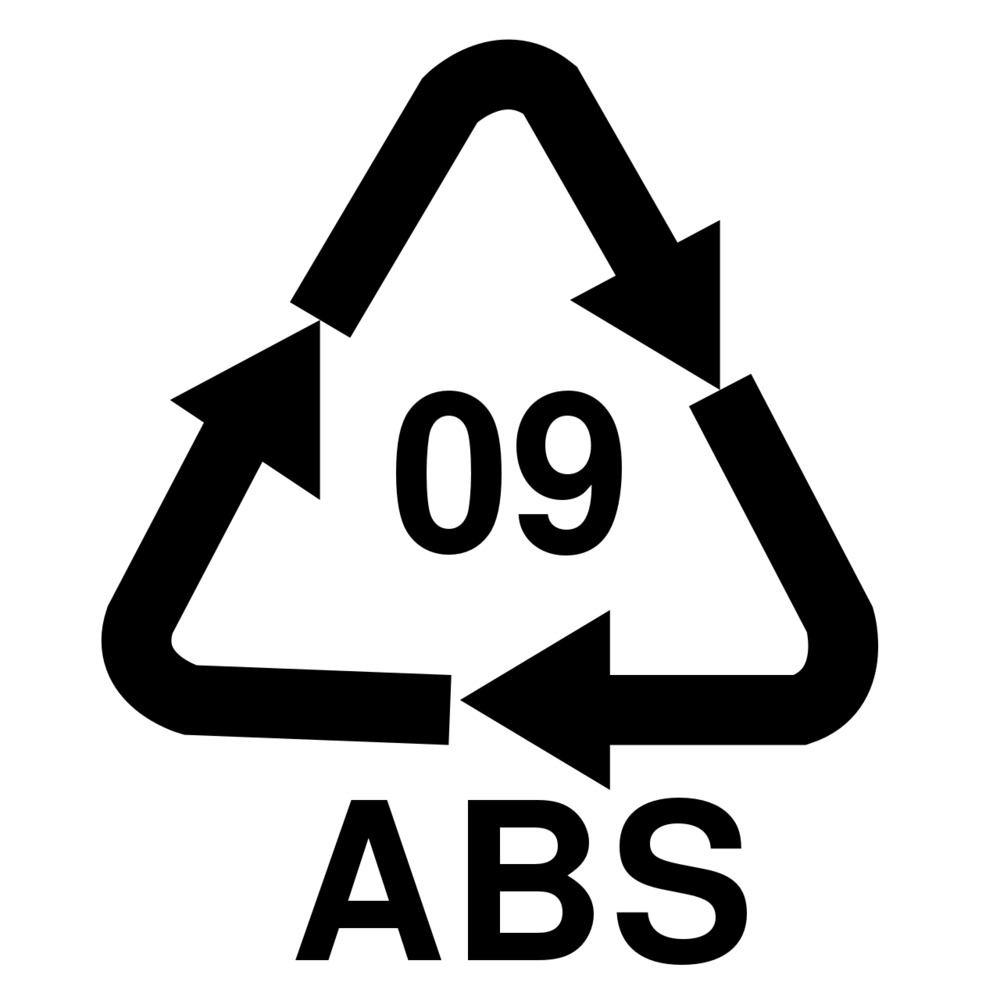 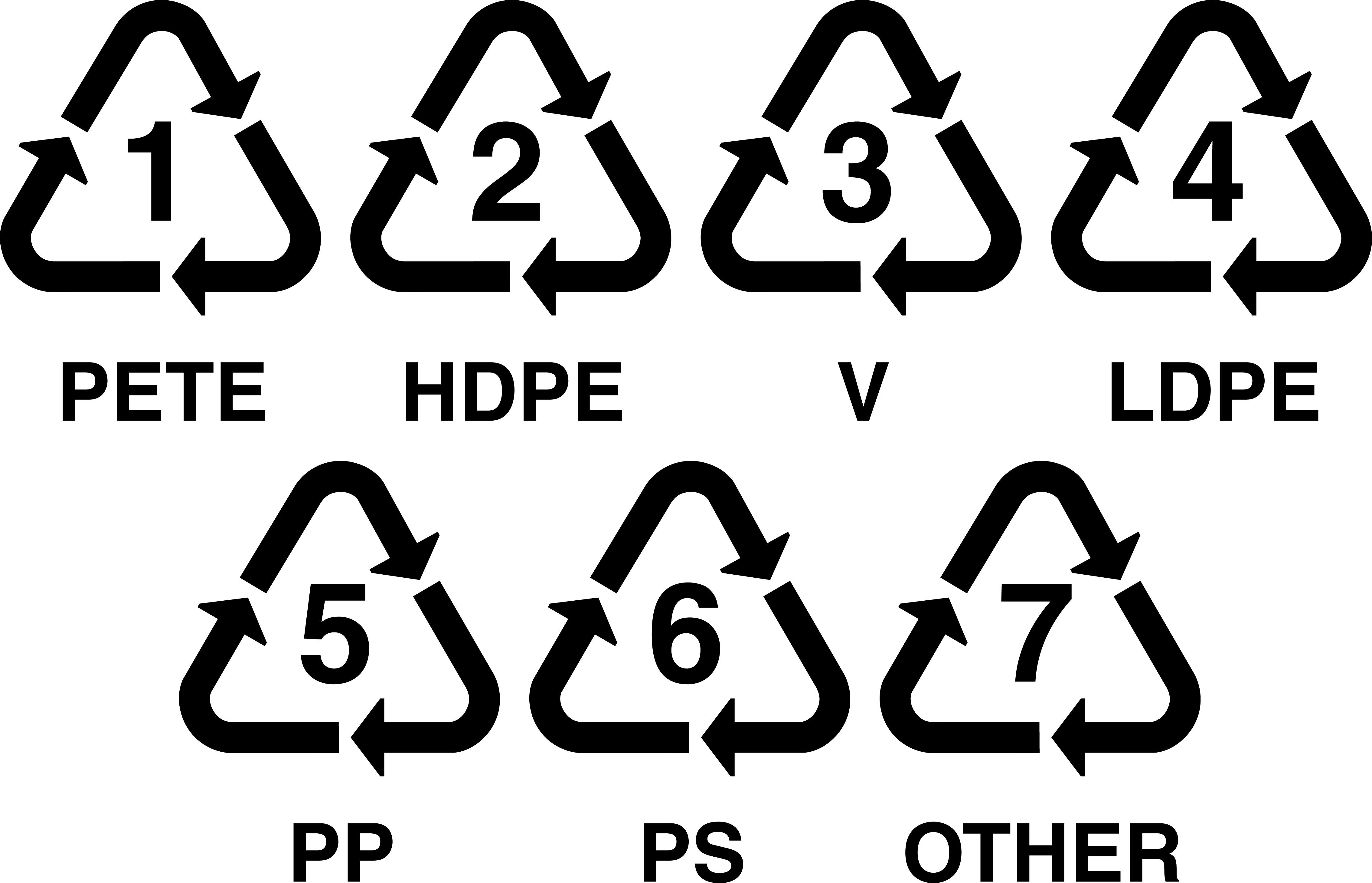 ABS
OTHER
Акрилонитрил-бутадиен-стирол
Прочие виды
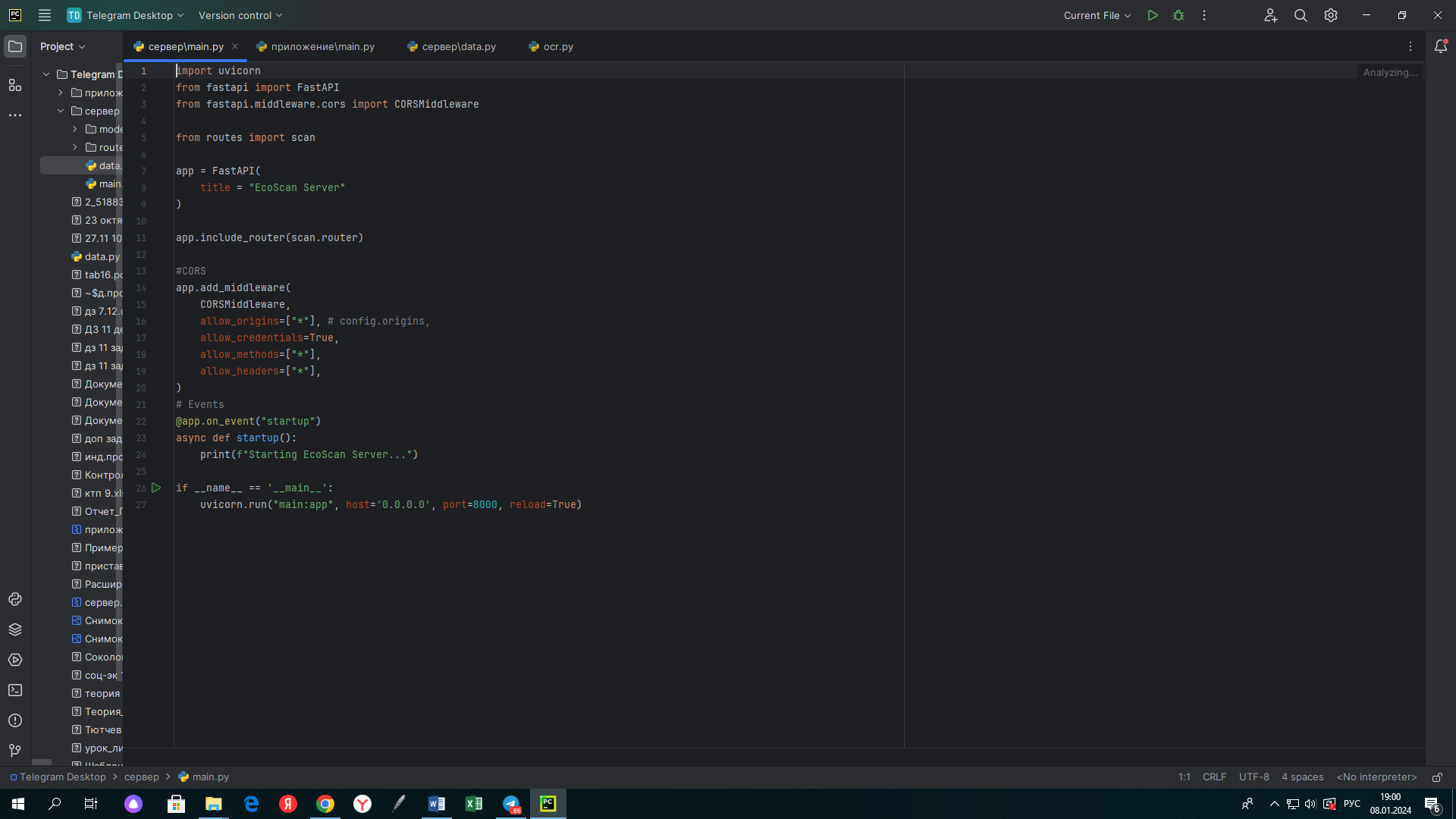 Приложение “RecPlastic”
Сервер
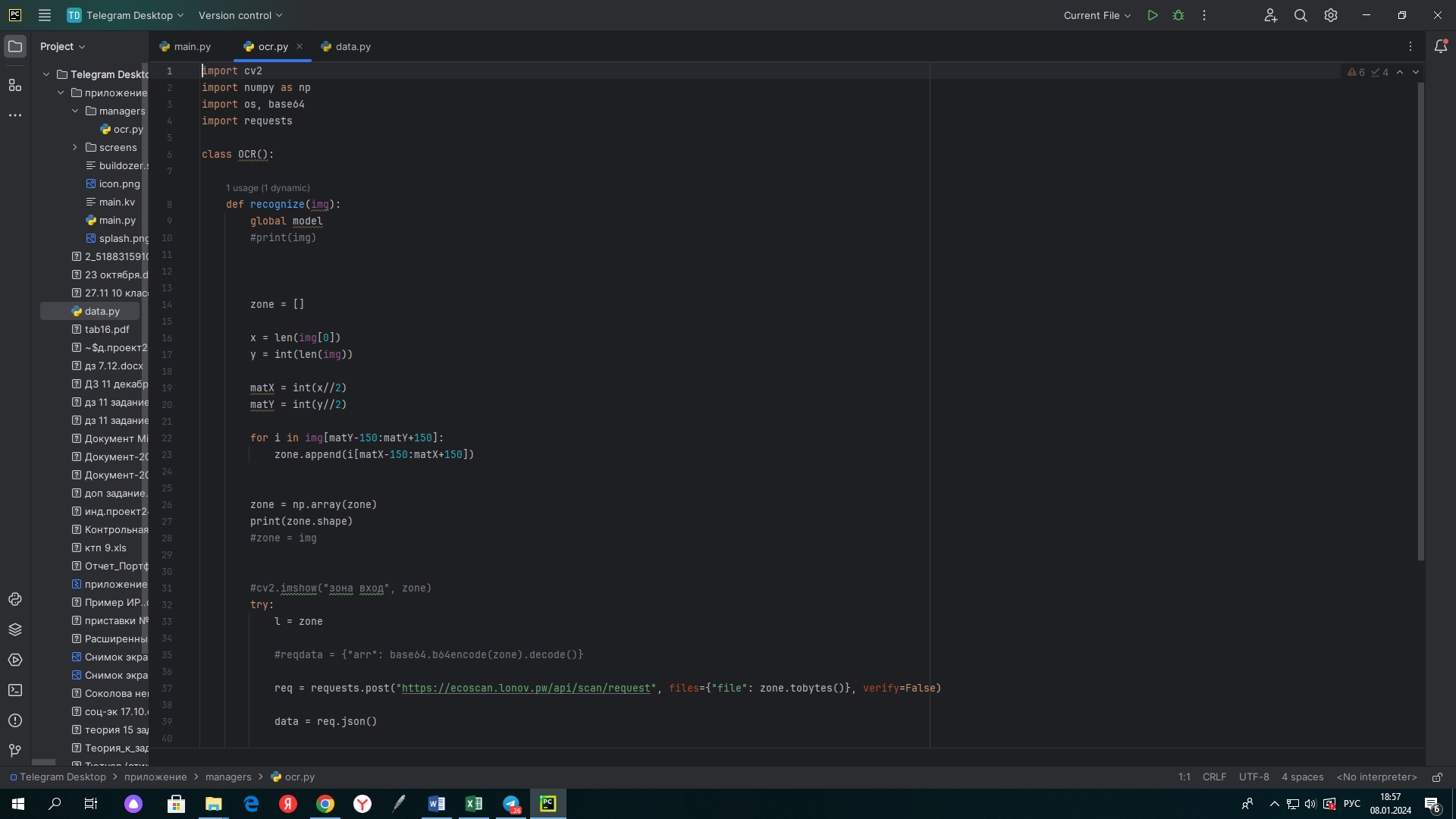 Приложение “RecPlastic”
Клиент
Приложение “RecPlastic”
База
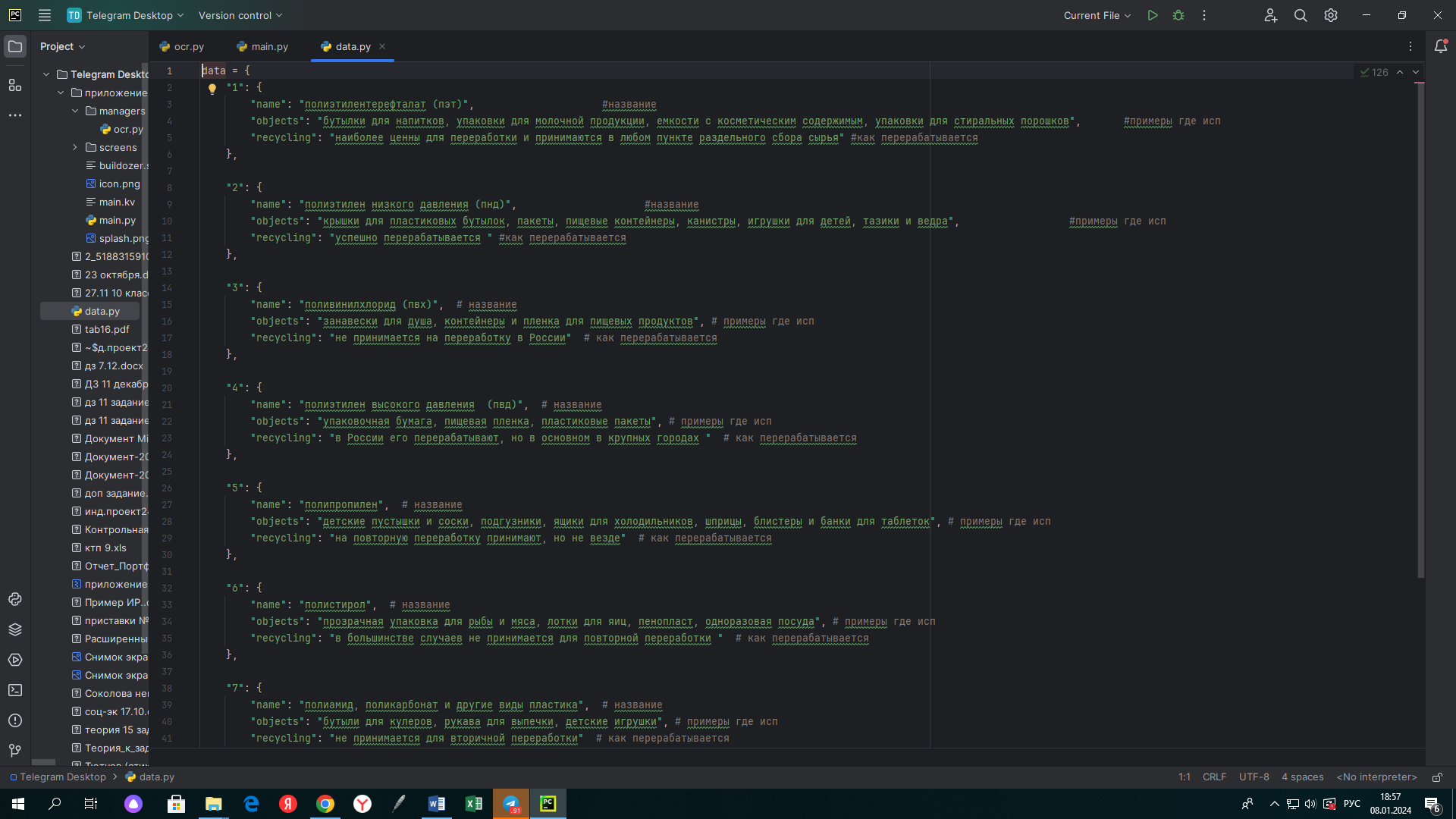 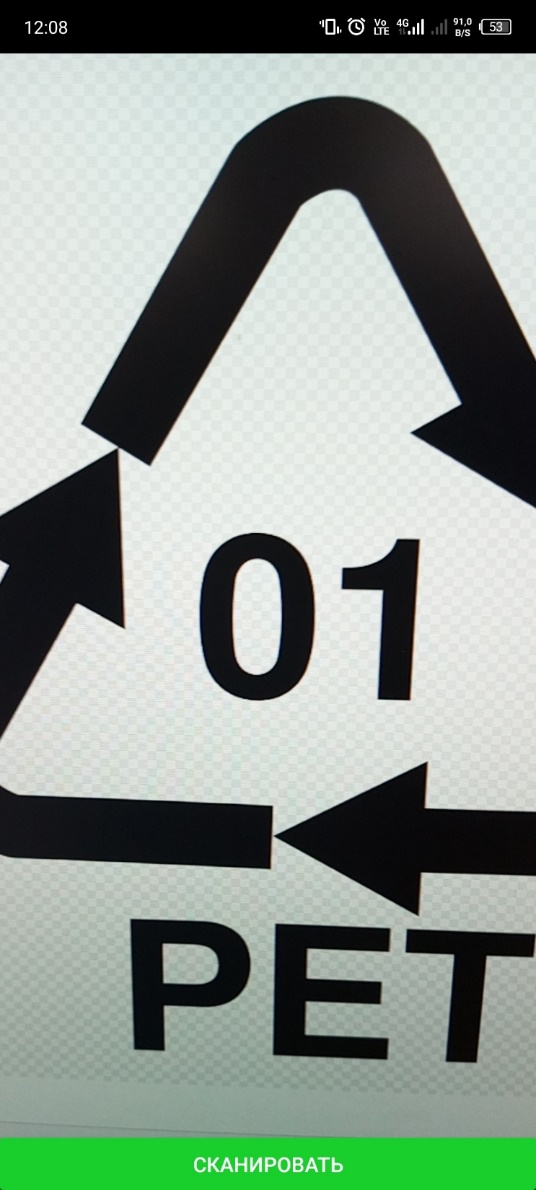 Приложение “RecPlastic”
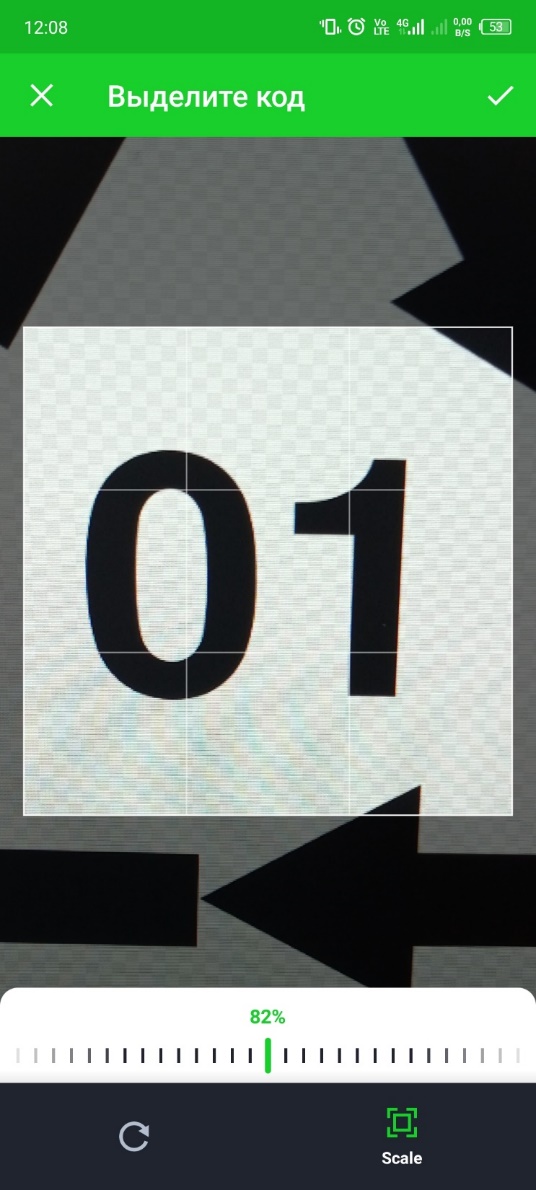 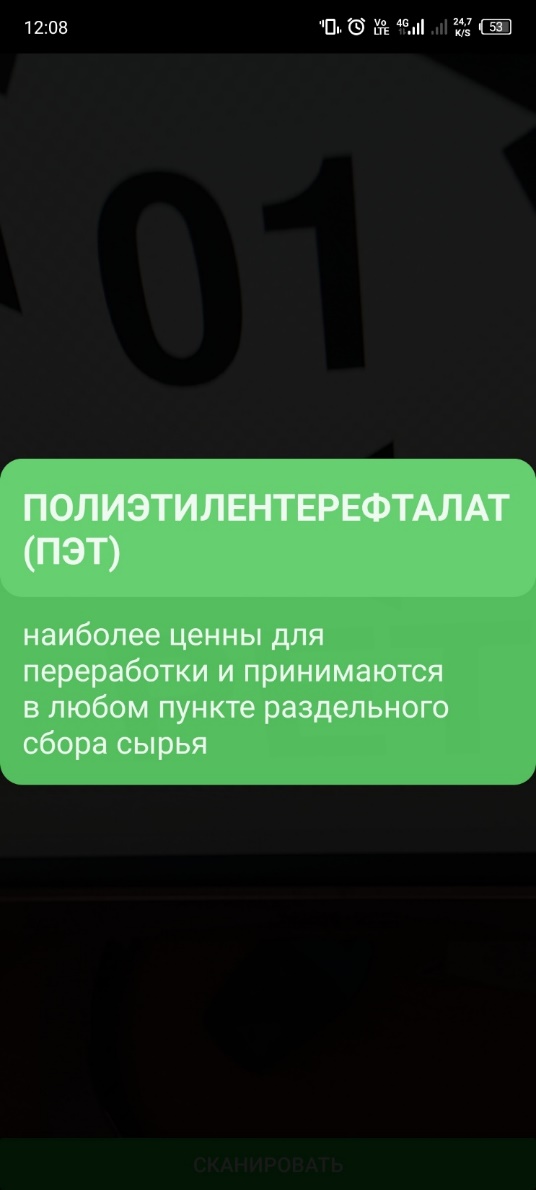 Вывод
Как итог мы получили готовое приложение, которое распознает коды переработки (маркировки для переработки) на упаковках и выдает полезную информацию о составе, времени их разложения и возможности их переработки.
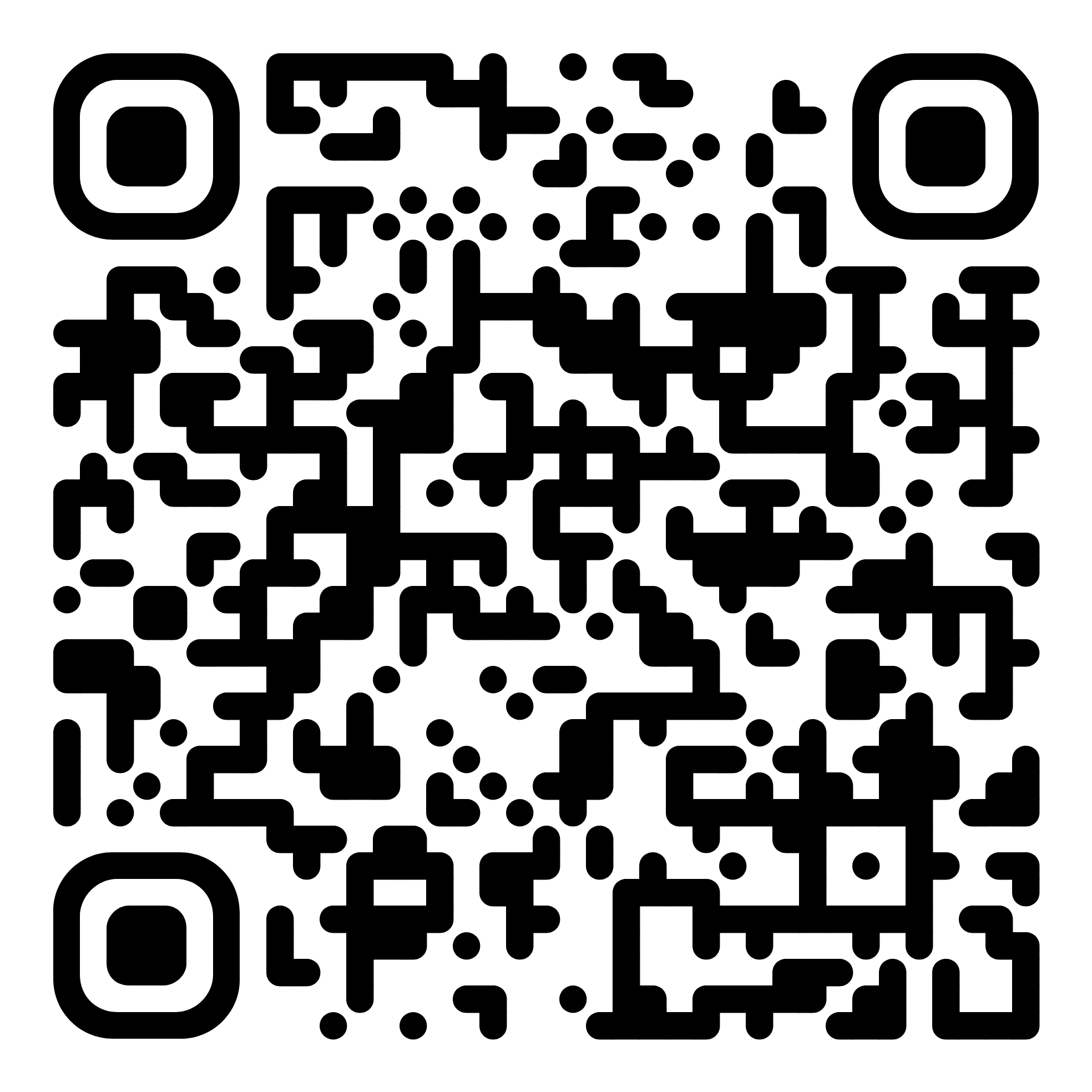